Independent Living Research Utilization
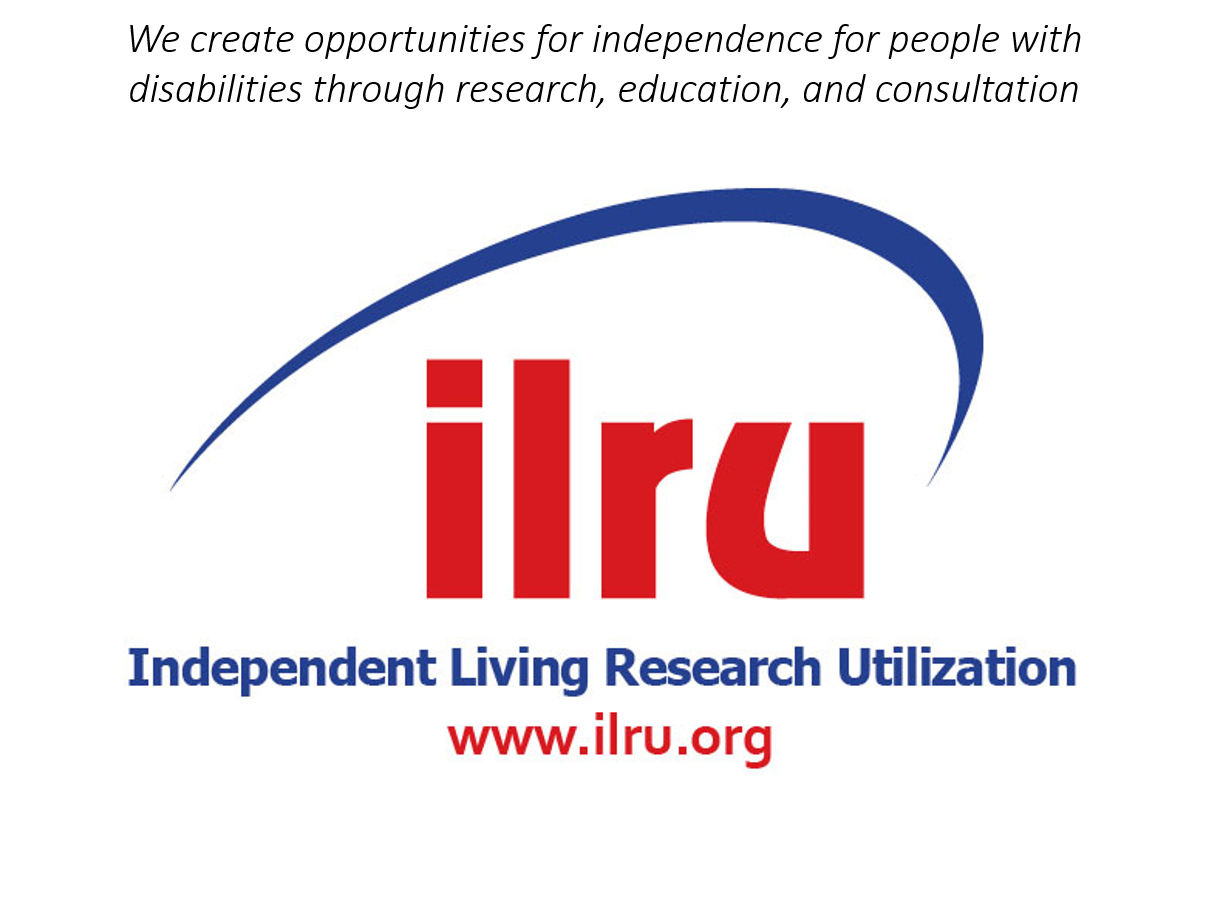 1
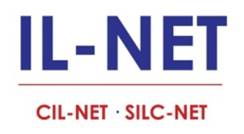 SILC Congress 2017 Breakout Session: Peer Support Group for SILC Chairpersons
January 19, 2017 


Facilitators:
Ann McDaniel
Mary Olson
Paula McElwee
2
Why Are We Here Today?
To provide peer support to SILC Chairs
To share our successes
To share our struggles
To use our collective knowledge to brainstorm possibilities and solutions
3
Introductions
Who are you?
What state are you from?
How long have you been on the SILC?
How long in your current position?
4
What are some Struggles and Successes you have had with…
SILC Membership Basics:
Recruiting new members
Preparing members for their job
Getting SILC members to become more than meeting attendees
5
What are some Struggles and Successes you have had with, cont’d.
Managing personalities and agenda items at SILC meetings
What makes a smooth running meeting?
6
What are some Struggles and Successes you have had with, cont’d. 2
Executing the SPIL:
Determining SILC role in implementing the SPIL
Monitoring and Evaluating the SPIL
7
What are some Struggles and Successes you have had with, cont’d. 3
Getting Committee work done

Getting members involved in the IL movement on local, state, and national levels
8
What are some Struggles and Successes you have had with, cont’d. 4
Accomplishing real work that makes a difference to the lives of individuals in your state:
Understanding the possibilities for what SILCs can do
Getting the training and support you need as a SILC
“Red tape” barriers and delays by the Designated State Entity or state regulations, etc.
9
What are some Struggles and Successes you have had with, cont’d. 5
SILC Staff Basics:
Follow through from Staff
Staff’s public persona
Relationships with CILs, other partner agencies, DSE, and outreach to community
Understanding staff supporting role vs. controlling role 
Role as SILC staff vs. a SILC member
10
What are some Struggles and Successes you have had with, cont’d. 6
Centers for Independent Living Basics:
Understanding the role of the SILC vs. the role of the CILs
Balancing CIL involvement with the SILC and SILC conducting business
Reciprocal relationships versus combative 
SILC supporting and building a statewide network of CILs
11
Other Peer Support Opportunities
SILCSpeak: a one hour teleconference call on the first Thursday of the month at 3:00 Eastern with SILC Staff, Chairs, and other council members around a specific chosen topic for the month. For info contact sfinney@ilru.org. 
IL-NET TA Blog http://ilnet-ta.org 
SILC Connection Facebook Page https://www.facebook.com/SILCConnection
APRIL and IL-NET’s Peer-to-Peer Mentoring Program.  Set goals for your SILC and work through them with one of our experienced SILC staff from across the country. IL-NET scholarships cover costs for a two-day site visit for the SILC mentor to travel to your SILC to work through your goals or for you to travel to another SILC to work through goals.
12
Contacts
Ann McDaniel - ann.meadows@wvsilc.org 
Paula McElwee - paulamcelwee-ILRU@yahoo.com
Mary Olson – mary.olson@mso.umt.edu
13
SILC-NET Attribution
Support for development of this training was provided by the Department of Health and Human Services, Administration for Community Living under grant numbers 90IT0001. No official endorsement of the Department of Health and Human Services should be inferred. Permission is granted for duplication of any portion of this PowerPoint presentation, providing that the following credit is given to the project: Developed as part of the SILC-NET, a project of the IL-NET, an ILRU/NCIL/APRIL National Training and Technical Assistance Program.
14